Презентация на тему экология
Выполнила Урусова Лилия Таштимировна
[Speaker Notes: © Copyright PresentationGO.com – The free PowerPoint and Google Slides template library]
Что такое экология?
Экология- это наука о связях между живыми организмами и окружающей средой.
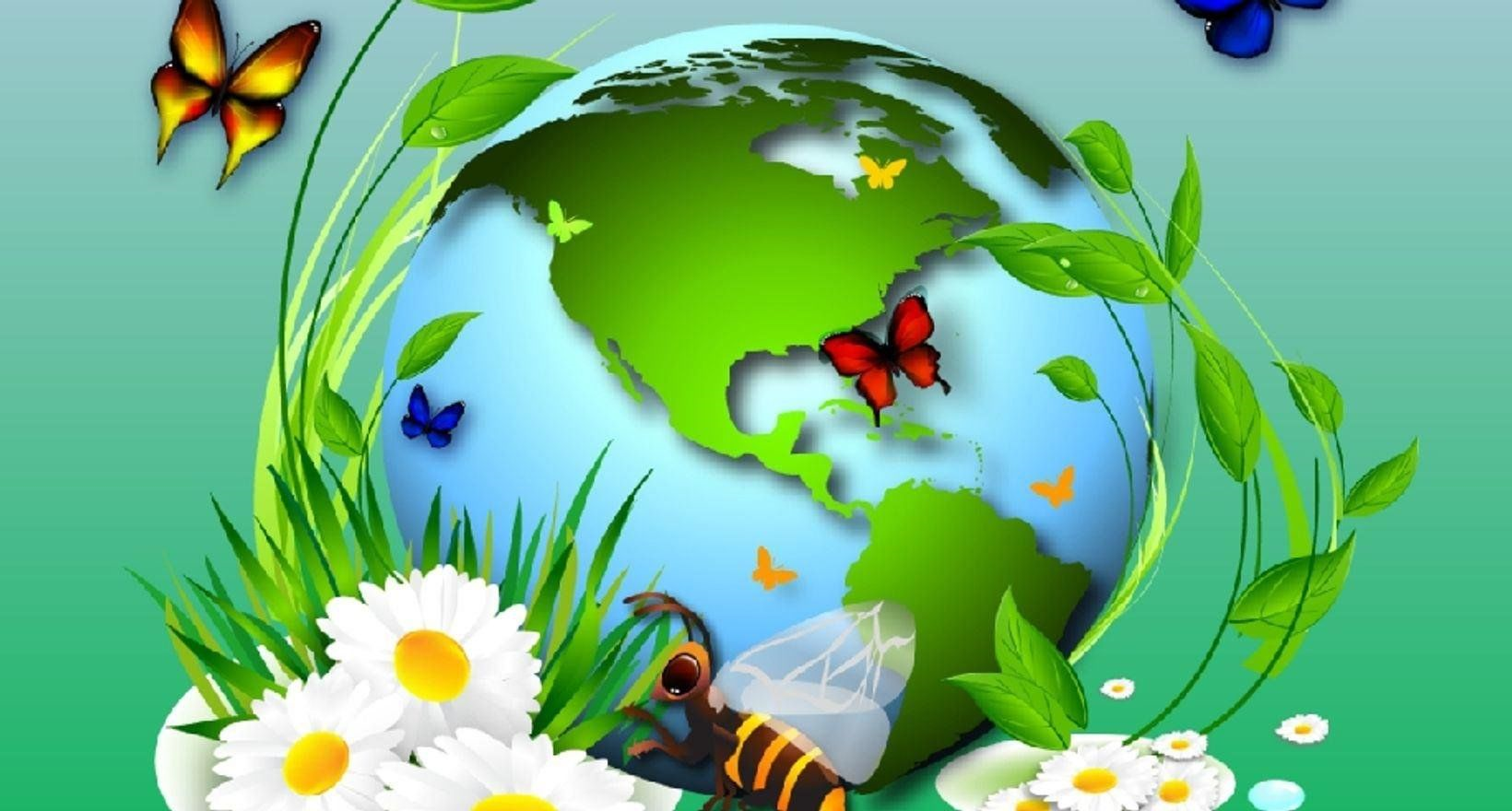 Чем полезна экология?
Экология помогает сохранить природу и ресурсы планеты.
Экология предотвращает загрязнение окружающей среды. 
Экология помогает сохранить биологическое разнообразие планеты.
Давайте приведём пример
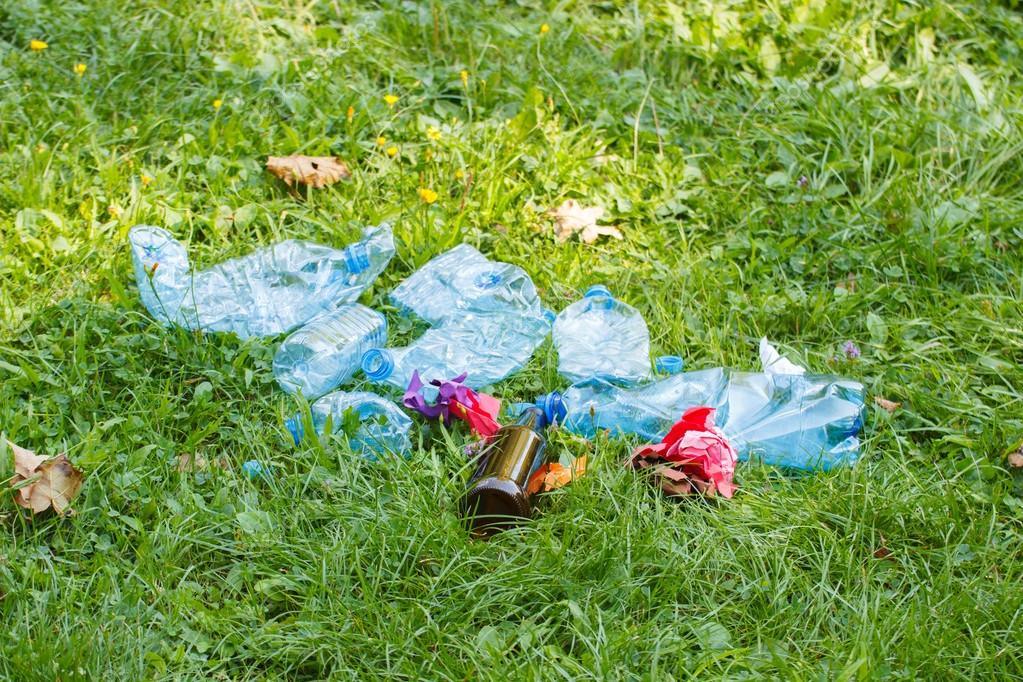 ТАК ДЕЛАТЬ НЕЛЬЗЯ!
Date
Your Footer Here
5
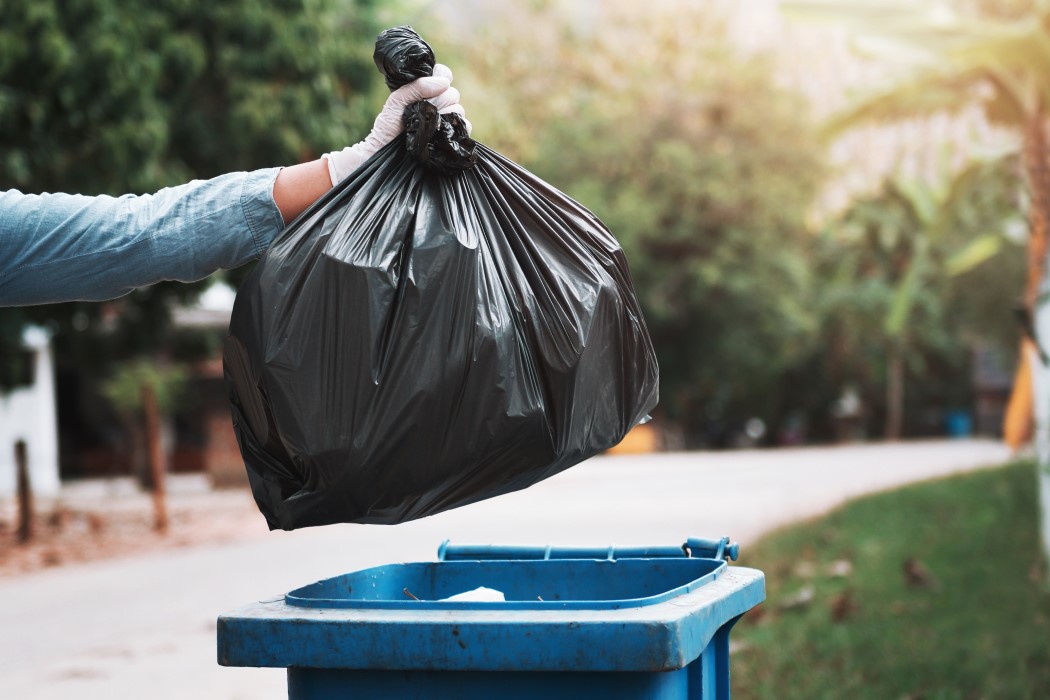 ТАК ДЕЛАТЬ МОЖНО И НУЖНО!
Если выкидывать мусор где попало,не соблюдать экологические правила и т.д. то мы приведём нашу планету к огромной катастрофе и она будет выглядеть как огромная свалка. Поэтому, ребята, соблюдайте экологические правила и выкидывайте мусор в урну!
Всем пока!
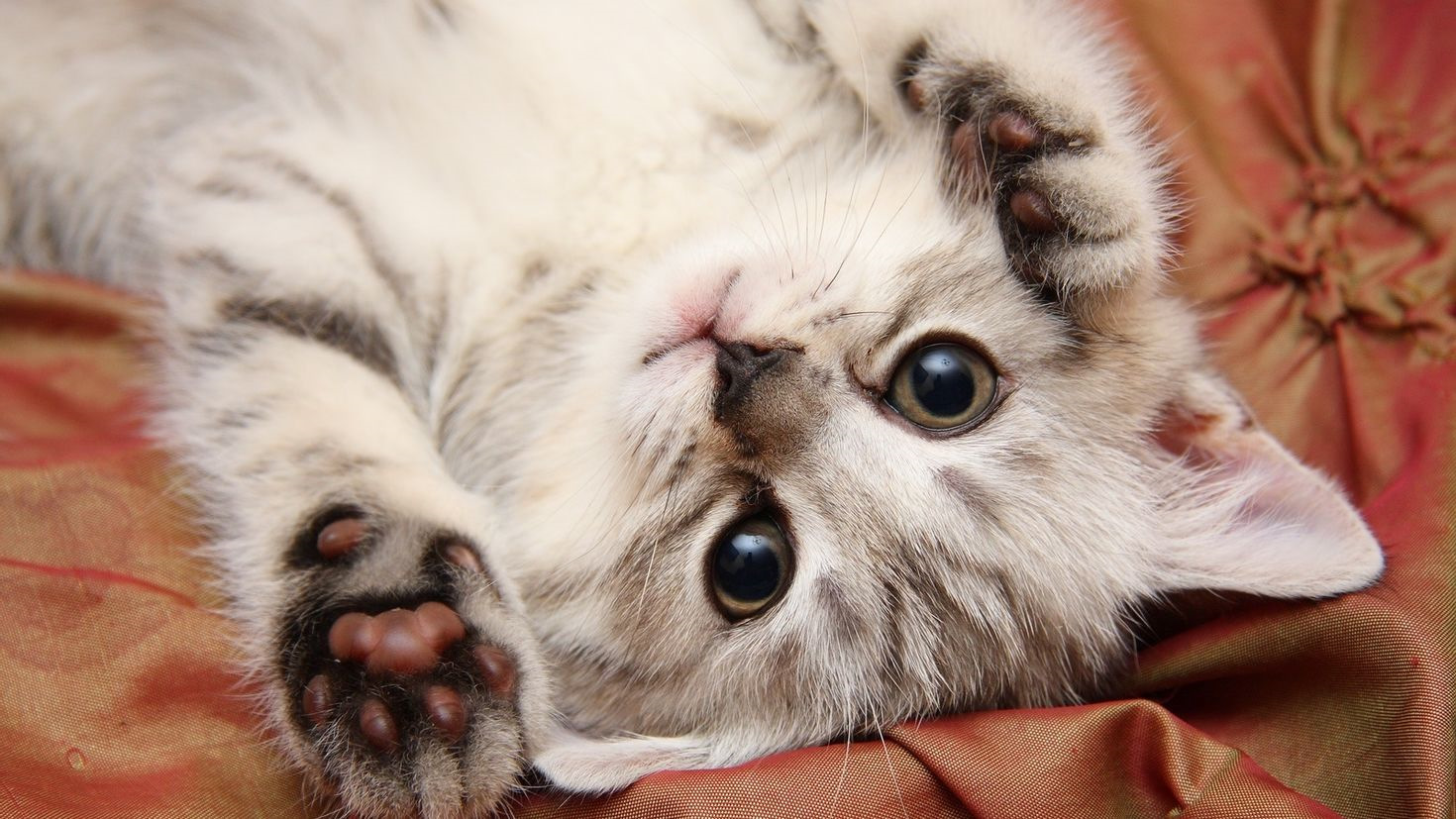